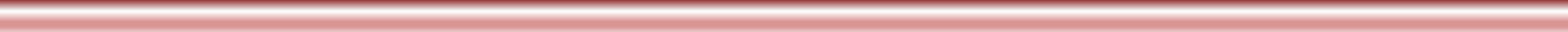 Delegación en el Estado de Oaxaca
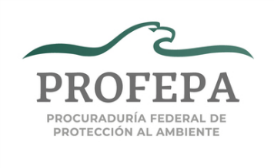 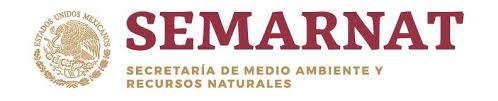 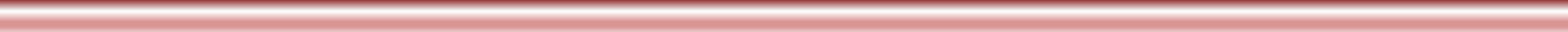 Procurador Federal de Protección al Ambiente
5792
J11
Subdelegación de Inspección de Recursos Naturales
Subdelegación de Impacto Ambiental y ZOFEMAT
Subdelegación Jurídica
O31
O31
6023
5953
O31
6021
Inspector General Forestal
Departamento de Quejas, Denuncias y Comunicaciones
Departamento de Inspección
6171
O23
6255
O11
O11
6228
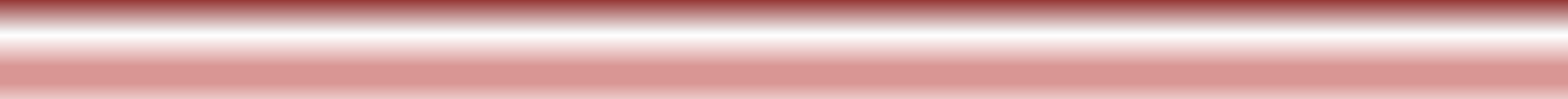